МОУ
 «Тумская средняя общеобразовательная школа №3»
Презентация
К уроку русского языка
Во 2 классе
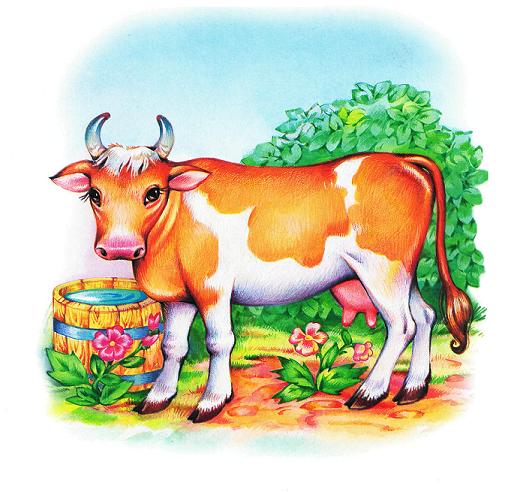 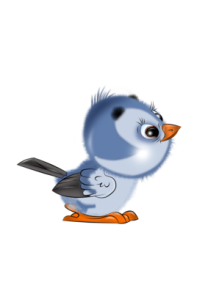 на тему:
«Правописание слов
 с непроверяемыми 
написаниями»
Учитель: Якушенко Кристина Николаевна
Чик – чирик!
К зёрнышкам прыг!
Клюй, не робей! Кто это?
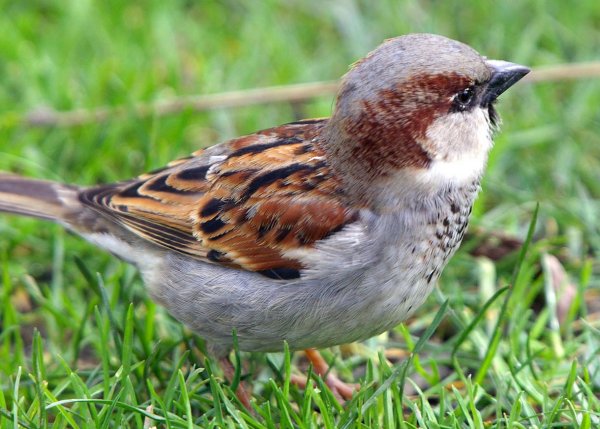 в.р.бей
воробей
Рыжая плутовка,
Хитрая да ловкая.
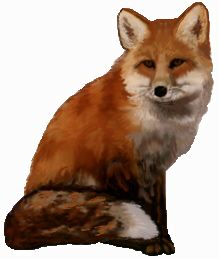 л.сица
лисица
В дом чужого не пущу,
Без хозяина грущу.
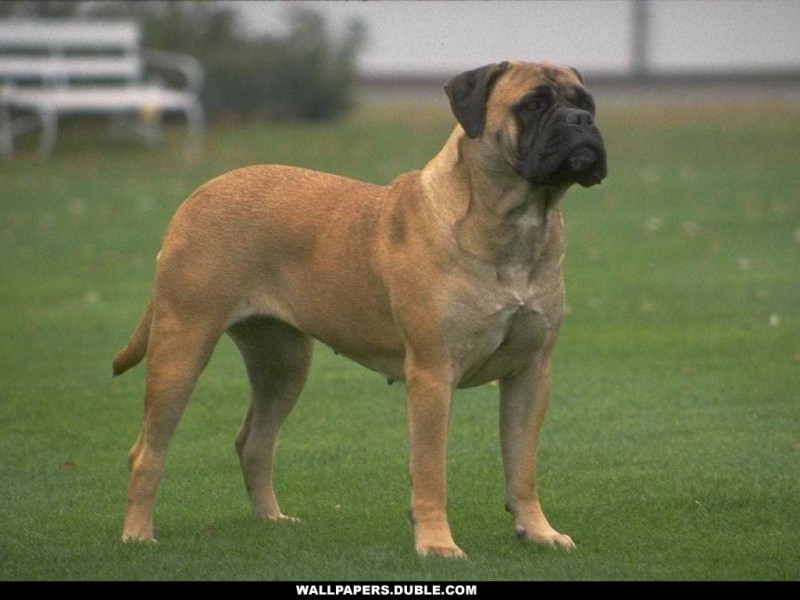 с.бака
собака
Крупный населённый пункт,
 административный, промышленный,
торговый и культурный центр.
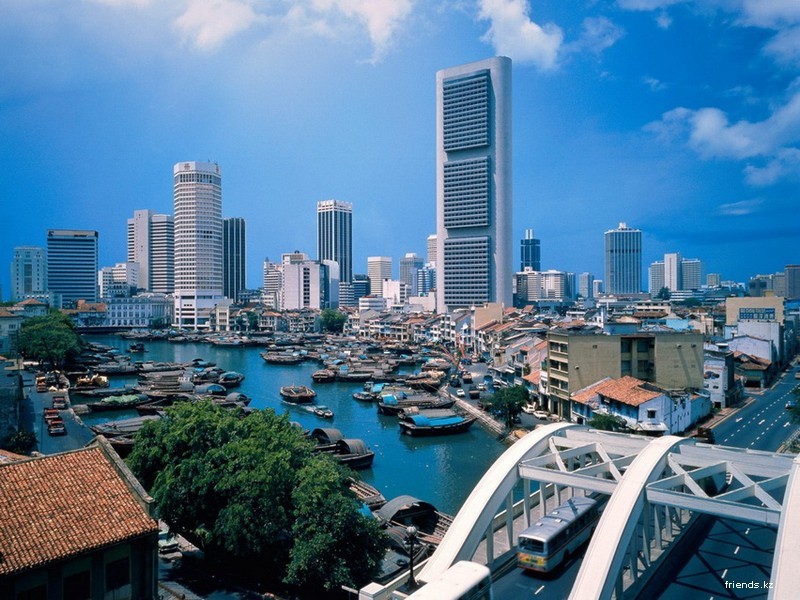 гор.д
город
Изображение,
 воспроизведение предмета,
 сделанное карандашом,
 пером, углем, красками.
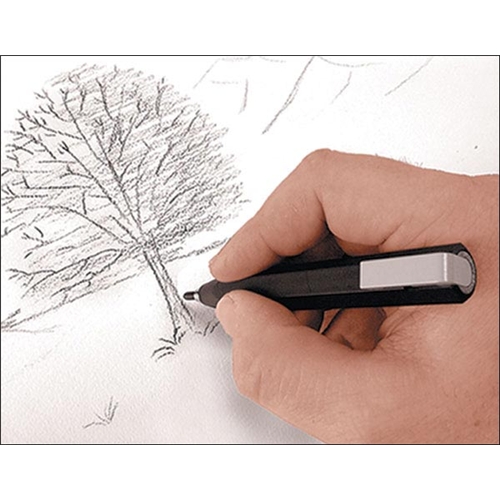 р.сунок
рисунок
Молодые люди,
 мальчики и девочки.
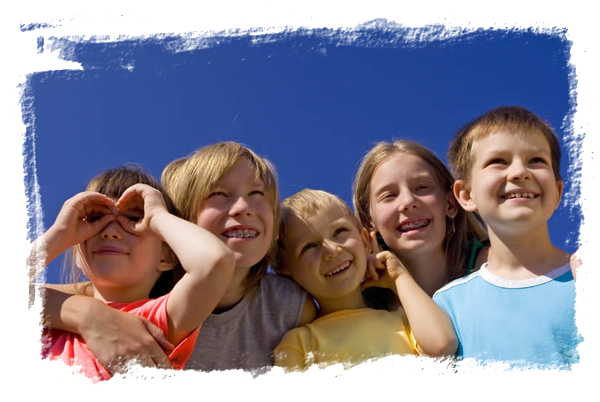 р.бята
ребята
Книга для школьника.
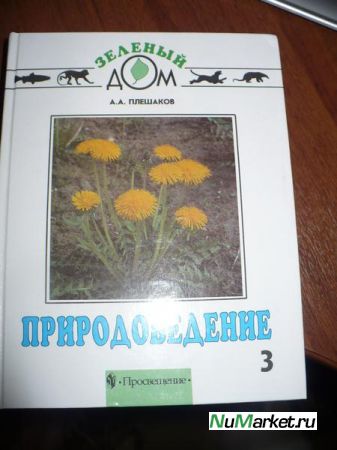 учебн.к
учебник
То блин, то полблина.
То та, то эта сторона.
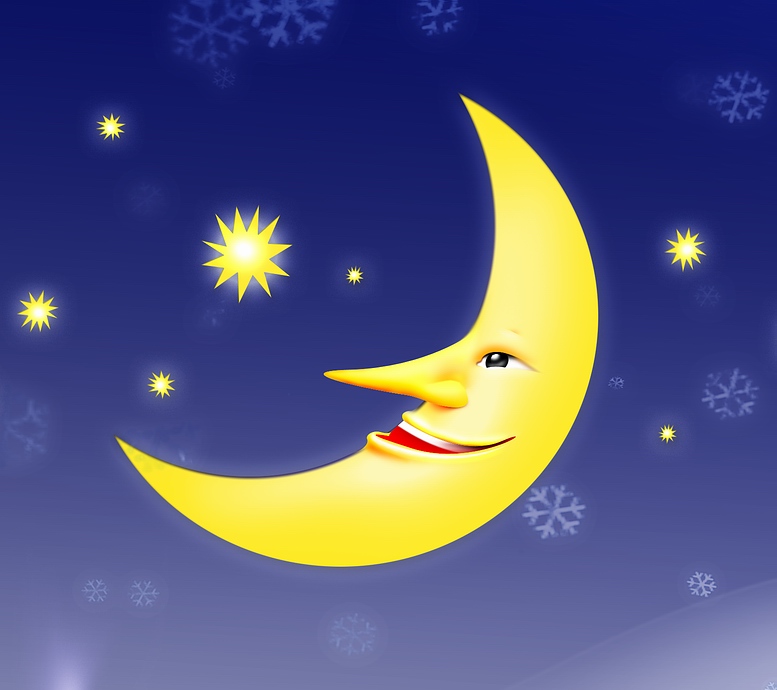 мес.ц
месяц
Молодцы!!!
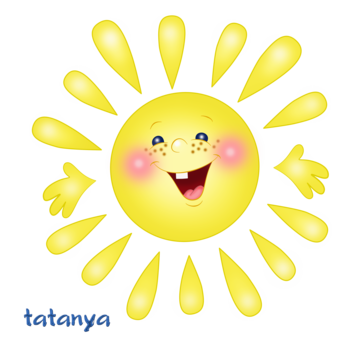